Теория фундаментальных и общих типов  данных для применения в Big Data Доклад –лекция
Лаврищевой Е.М.
д.ф.- м. н. профессор,  гнс ИСП РАН.
Понятие типа в теории
Тип - совокупность элементов, выделенных  на всём множестве  предметной области (R. Hindley, 1960).
Полиморфный тип — представление набора типов как единственного типа  (R. Miller, 1960).
Математически тип  определяется двумя способами:
Множеством всех значений, принадлежащих типу..
Предикатом, определяющим принадлежность объекта к данному типу.
Тип данных (ТД) появился в описании программ на  языках программирования  (Algol, Smoltoc, PL/1, Fortran, Pasсal и др.). Аксиоматика ТД разработана  С.Дейкстрой,  Н. Виртом, В. Турским, П. Науром, А.Замулиным,  Н. Агафоновым и др. в 1970. 
                                        22.7.16
[Speaker Notes: Совет. Добавьте сюда свои заметки докладчика.]
Типы данных (ТД)
— фундаментальное понятие теории программи-рования.  ТД определяет множество значений, набор операций, которые применяются к таким значениям, способ реализации,  хранения значений и выполнения операций над ними. Любые данные, которыми оперируют программы в ЯП, относятся к следующим определённым типам данных.
1. FDT – Fundamental Data Type,   
     Фундаментальные  типи  данных.
2. GDT – General Data Types, 
    Общие типы данных.
3. Big Data – Большие данные.
                          22.7.16
[Speaker Notes: Совет. Добавьте сюда свои заметки докладчика.]
1. Фундаментальные  типи  данных (FDT)
это базовые типы языков программирования (ЯП). Современные ЯП  обеспечивают задание ТД через набор значений.  Класс  как тип данных является определением предиката типа, который проверяется  на этапе компиляции на  соответствие типов, а  на этапе выполнения с помощью предикатов над  полиморфными типами. Для базовых типов подобные предикаты изначально заложены в сам ЯП. Программы на ЯП обмениваются данными, представление которых должны соответствовать  друг другу (рис). В случае несоответствия ТД  проводятся эквивалентные преобразования обмениваемых данных.
Pascal
a: integer;
b: real;
c: array[1..10]
of byte;
Java
short a;
float b;
byte[10] c;
Данные
a,b,c
Аксиоматика FDT
type T = X (х1, х2, .... хn), где  Т – имя типа,       
( х1, х2, ...., хп ) – имена значений с  множества значений  X типа Т.
Булевый тип (b) визначений на множестве значений Хb и операций Ωb:  Хb = {false, true},  Ωb = {&, V, ¬, pred, succ, ≤}.
Символьный тип (c) опрделен  на множестве значений Хс  и множестве  операций Ωc : 
с = {... , ’А’ ... , ’Х ’  ... , ’0’, ’1’,  . .. ,’9’},  
Ωc ={pred, succ, ord, chаr,  ≤}.
22.7.16
Продолжение
Действительный тип определяется операциями   сопоставления  обычных  арифметических операций  (унарный минус, +, –, , /) платформе. 
Аксиомы даного типа на отрезке такие:
Хr = {x | Хr.min ≤ x ≤ Хr.max },
Ωr  = {+,  , /, - , ≤ },     type  Tr = (Хr.min ,…,Хr max).     Любые  типы данных  приводяться к базовому типу путем  преобразования   к соответствую-щему  выходному  типу  с  помощью  следующих аксиом:
22.7.16
2. Аксиоматика общих типов данных (GDT)
Примитивные типы данных (real, integer, char, boolean,…).
Сложные  типы данных (массив, запись, последованность, портфель,…)
Сгенерированные типы данных – это типы данных, полученные  в результаті использования  генератора типов данных.
Генератор типов даних – это  концептуальная операция на одном или нескольких типов данных, которая  создает  новый тип данных.
Агрегатний тип данных – это  сгенерированный  тип данных, каждое  значенне которого  создается с типов данных компонентов.
22.7.16
Сложные  типы данных   FDT
Массив type Та = аrrаy Т (I) of T( ) задается в  виде:
Gα = < Хα, Ωα >, Ωα  = [≤ ],
Xα  = { x |( x1  Xα) & ( x2  Xα) I ( x1)= I ( x2 )) & (Y (x1) Y(x2) (Хα) )},  
Множество  type T = powerset  T0, где Т - тип множества; Т0    базовым типом для элементов множества.
Объединение  type T = union ( с, d , ..., ), где Т  – тип объединения;  c, d,..., – базовые типы.
Списки  type Т = List to T0, где Т – определяет тип списка;  T0 –  базовый тип.
Последовательность  type T = sequence T0,  где Т – тип;  
T0 – базовый тип.
22.7.16
Связь  разнородных программ 

осуществляется операциями вызова типа  Call, RMI,  задающих множество   формальных   параметров  F = {f1, f2, ..., fк}  и фактических параметров  V = {v1, v2,..., vк}  в разных ЯП.  Параметры могут преобразовываться  в виду друг друга.
C++
Java
Данные
C#
Visual Basic
Выходные
данные
22.7.16
Преобразование ТД  ЯП
Под преобразованием  данных в программах  в ЯП будем понимать методы определения видов отличий в представлении типов данных (ТД)  в разных ЯП,  методы преобразования и  отображения типов и форматов передаваемых данных к соответствующему виду.
Проблемы преобразования  ТД  в ЯП:
а) несоответствие числа параметров в списке формальных  и фактических параметров;
б) несогласованность типов передаваемых параметров в вызывающем и вызываемом модулях;
в) несоответствие значений типов фактических и формальных параметров;
г)  изменение значений данных отдельных параметров;
д) неверное описание ТД передаваемых  параметров;
е)	отсутствие обратных преобразований ТД  параметров.
22.7.16.
Функции преобразования ТД ЯП
Каждый элемент данных Di = {di j }j=1,t определяется тройкой: именем Ni j, типом данных Ti j и значением этого типа Vij. Функции преобразования ТД ЯП  представлены отображениями:                                       
                               FNi k : Ni  Nk ,
                               FTi k : Ti  Tk ,
                               FVi k : Vi  Vk,
Отображения FNik , FTik , FVik содержат одинаковое количество элементов. В задачу преобразования FNik входит упорядочение имен переменных в описании связываемых между собой  программ. Отображение ТД FTik базируется на множестве типов данных  T = (X, W ),
где X – множество значений, которые  принимают переменные множества V и W – множество операций и предикатов для преобразования типов.
22.7.16
Алгебраическая система GDT
Система  имеет вид:-   G t = <Xt, t >,
где   t – ТД,  X t  – множество значений переменных типа данных,  t   – множество операций над  этими  ТД.
Для простых,  сложных  и неструктурированных  ТД  ЯП разработаны классы  1,  2, 3 алгебраических систем:
                  1 = <G  b , G c ,  G i , G r >,                                    
                  2 = <G a , G z , G  u , G e>,
                    3 = <Gs k , Gs n , Gg t >,
 где
 1  - простые  ТД, t = b (bool), c (char),  і (int),  r (real)),
2  – сложные (структурные) типы данных: t = a (array), z (record), u (union), e (enum), как комбинации простых  ТД;
3  - сложные,  неструктурированные ТД (портфель, контейнер, протокол и т.п.) и сгенерированные из них более простые данные.
22.7.16
Аксиомы преобразования ТД
Аксиома 1. Системы G t  и G q  для ЯП Lt  и  Lq – изоморфны, если их ТД q, t определены на одном  множестве простых и сложныхТД.
Аксиома 2. Между значениями   X t и  X q и q  ТД   t,  q существует изоморфизм, если множество операций  t  и  q  для этих ТД,  однаковые.   Если  множество     =  t    q не пустое, имеет место изоморфизм  двух систем G  t  = < X t , >  и   G  q = < X q ,   >.  Если тип данных  t есть список, а тип q  – real,  то между X t  и  X q   нет  изоморфизма. 
Аксиома 3. Алгебраические  системы G t  = G q по мощности должны быть равны, если  они представлены на множестве типов данных языков Lt и Lq.
22.6.11
Взаимосвязь  модулей через интерфейс
Интерфейс – stub описания передаваемых параметров другому модулю и проведение преобразования ТД. Интерфейс - межмодульный и межъязыковый.  

Межмодульный интерфейс – это  модуль-посредник между двумя взаимодействующими программными объектами, выполняющий функции передачи и приема данных между ними.

Межъязыковый интерфейс – совокупность средств и методов описания ТД и их преобразования с помощью АС и функций из библиотеки интерфейса для однозначного обмена данными между разноязычными модулями. Библиотека интерфейса (64 функций) в АПРОП, передана в 50 организаций СССР. Вся библиотека была использована в ОС IBM 360 (ЕС ЭВМ).
22.7.16
Системные средства обработки данных  ЯП
Системы АПРОП1,2 , CORBA3, .NET, JAVA содержат  функции преобразования  данных. 
АПРОП – 64 функции для ЯП  Algol, Cobol, PL/1, Modula  и др.  CORBA реализует связь модулей в разных  ЯП  с помощью объектной модели, Stub-клиента и  Skeleton-сервера   брокера  ORB.










____________________________________.
 1. Лаврищева Е,М. , Грищенко В.Н. Связь разноязыковых модулей в ОС ЕС. М.: Фин. и стат. 1982, 136 с.
 2.  Лаврищева Е,М., Грищенко В.Н.. Сборочное программирование. - К.: Наук.Думка.-1991.-256с.
 3. Эммерих  В. Конструирование распределенных объектов  в архитектурах  OMG, CORBA, Microsoft COM, 
     Java RMI, Мир,- 2002.-510 с.
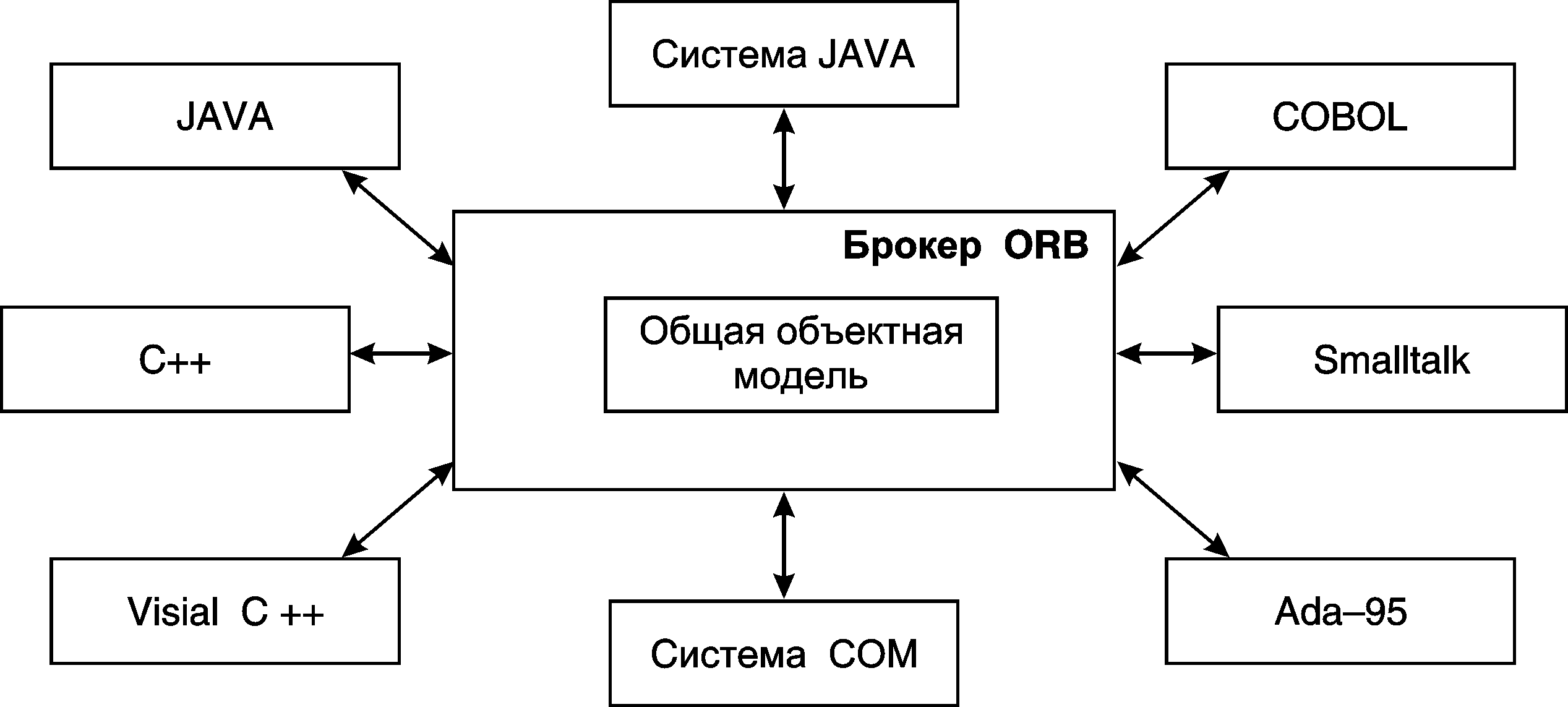 22.7.16
Система Microsoft.Net
В .Net реализованы ТД на основе  системы общих типов  CTS    
     (Common Type System).
22.7.16
Common Type System ( CTS)
отображает  типы  значений, ссылочные и встроенные  ТД  в формат данных   компьютера;
задает общий язык  описания подпрограмм  CLR (Common Language Runtime)  для  обработки целочисленных данных,  с плавающей  запятой и  строк;
предоставляет  общий язык спецификации CLS  (Common Language Specification)  классов, структур, интерфейсов, встроенных ТД, перечислений и др,; 
переводит данные на любом  ЯП .NET в  промежуточный язык MSIL для конвертирования  и  взаимодействия кода;  
MSIL  преобразуется  в специфический код CPU для  выполнения  программ  на разных архитектурах компьютеров .
22.7.16
Проблемы взаимного использования данных разными программами
1) несоответствие размеров данных
Первый модуль
int (4 byte)
Другой модуль
іnt (2 byte)
2) некорректность данных
Char (3) =/ Int (2)
22.07.16
[Speaker Notes: Совет. Добавьте сюда свои заметки докладчика.]
3) Разного  рода  объявление типов данных
Java
long days;
Data
Java
byte day;
byte month;
short yeah;
2. Общие  типы данных -  GDT
это типы данных стандарта ISO/IEC 11404, которые специфицируются средствами  независимо от ЯП  и  компьютерной платформы.
Вкючают:
примитивные ТД (real, integer, char, doolean, ...); 
сложные ТД (массив, стек, портфель, множество, последовательность, ...);  
сгенерированные ТД (параметрические, агрегатные); 
генерацию  типов данных;
данные независимы от языка  (Independed Language),  
полуструктурированные данные;
неструктурированные совокупности данных с неопределенной заранее структурой данных;
расширяемые ТД.
22.7.16
Аксиоматика GDT
Примитивные ТД GDT: 
Рациональный (rational), математический ТД, который соответствует  действительным числам.
Масштабированный (scaled) – это семейство ТД, пространством значений которого является подмножество рациональных чисел и каждый отдельный ТД имеет фиксированный знаменатель и  предусматривает аппроксимацию его  значений.
Комплексный (сomplex) – это семейство ТД, каждый из которых задает числовой математический тип данных в структуре комплексного числа. 
Пустой (void) – это тип данных, который задает объект с необходимыми синтаксическими и семантическими описаниями и  не несет никакой информации.
22.7.16
Сложные  GDT
Пространство значений – это  коллекция  значений типа данных со следующими свойствами.
Равенство (equality) элементов по значению.
Порядок  (order) задается знаком меньше или равно () и удовлетворяет правилам:
Ограниченность ТД сверху, если  в пространстве значений U для всех значений s  выполняется условие s U.
Кардинальность (cardinality): математическая концепция задания пространства значений типа:
1) конечное;
2) точное (exact) и бесконечное;
3) приближенное. 
Точный (exact) и приближенный для отличия концептуального ТД в пространстве значений.
Числовой (numeric) ТД.
22.7.1 6
Сгенерированные типы данных
Сгенерированные ТД (generated datatypes) – это типы данных, полученные в результате применения генератора ТД. 
Параметрический сгенерированный ТД имеет собственные характеристические операции. 
Агрегатный ТД (aggregate datatype) – это сгенерированный ТД, каждое значение которого получено из значений параметрических ТД. 
Генератор ТД (datatype generator) – это концептуальная операция, которая создает новый ТД.
22.7.16
Генератор сложных типов данных GDT
Множество (set) задает ТД в пространстве значений с математическими операциями (, , /, ,  , -…).
Выбор (сhoice) генерирует ТД  из любого набора альтернативных ТД с признаком (tag). 
Указатель (pointer) генерирует ТД,  каждое значение которого задает ссылку (указатель)  на значение другого типа данных.
Процедура (procedure) генерирует ТД, каждое значение которого является значением других ТД, которые называют параметром.
Запись (record) генерирует ТД, значения которого составляют совокупность значений компонентов ТД и каждая совокупность имеет идентификатором поля field-іdentifier
22.7.16
Генерация сложных  ТД
Набор (set) генерирует ТД из пространства значений операциями, свойственными математическому множеству set. 
Портфель (bag) генерирует ТД, значения которого составляют коллекции образцов значений типа данных с несущественный порядком.
Последовательность (sequence) генерирует ТД, значениями которого являются упорядоченные последовательности значений типов данных.
Массив (array) генерирует ТД, значения которого ассоциируются с произведением пространств одного или нескольких конечных ТД,
Таблица (table) генерирует ТД, значения которого составляют коллекции значений из пространства одного или нескольких типов данных.
22.7.16
Подход к  генерации  FDT  GDT
Генерации GDT<=>FDT базируется на библиотеке функций (процедур)  в языке XML и включает:
-  преобразование  ТД разных  ЯП1, …, ЯП n; ;
-  представление ТД  FDT к виду специальных  функций;
-  преобразование  ТД  GDT  к виду  ТД FDT;
эквивалентные  отображения GDT<=>FDT. 
Теория  преобразования ТД основывается на: 
 1) отображении всех ТД GDT (примитивных, агрегатных и генерированных) к FDT ТД (простым и сложным) для  обеспечения  взаимодействия программ на разных ЯП;
2) спецификации внешних ТД средствами  GDT  и сохранении  их в хранилищах данных и репозиториях; 
3) форматах  взаимосвязи программ на основе   функций GDT<=>FDT:
4) генерации программ преобразования ТД с помощью функций и с  учетом платформ.
22.7.16
Схема генерации FDT  GDT
22.7.16
3. Неструктурные ТД  Big Data
Большие данные (Big Data, 2000) — набор  средств,  инструментов и методов представления  разнообразных  структурированных и неструктурированных огромных объёмов данных  для получения воспринимаемых программами данных и эффективного использования  их на  многочисленных узлах сети Интернет    для  решения разнообразных задач  e-science, Bisuness Inteligence и накопления  в альтернативных СУБД.
Для работы с большими объемами разработан  метод   ETL (Extract, Transform, Load ). Он включает: извлечение данных из внешних источников, их трансформацию и очистку для  соответствия требованиям бизнес-моделей и загрузки данных  в  хранилищt.  ETL обеспечивает  процесс переноса данных из одного приложения в другое, а также подготовку данных к анализу. Методы анализа Big Data начали развиваться  и требуют новых подходов  к подготовки и агрегированию больших я данных.
22.7.16
Основные  свойства и методы  Big Data
Свойства Big Data:
    1. Горизонтальная масштабируемость  подразумевает обработку расширяемых больших данных, в связи с тем, что в 2 раза вырос объём данных , количество кластеров и серверов.2. Отказоустойчивость масштабируемости  подразумевает, чтобы компьютеров  в кластере  было много и они должны учитывать  возможность сбоев. Hadoop-кластер Yahoo имеет более 42000 машин. Это  означает, что часть машин будет  выходить из строя.    3. Локализация  данных заключается в обработки данных на той же машине сервера, на которой хранятся  большие данные.
Методы обработки   Big Data: 
- искусственный  интеллект,   нейронные сети;
     - предиктивная аналитика, сентимент-анализ;
-  статистические методы, краудсорсинг;
 математическая лингвистика и др.;
22.7.16
Ситемные средства  обработки  данных Big Data
NoSQL- БД нереляционного и  распределенного типа  с открытым кодом и горизонтальной  масштабируемостью;
MapReduce – модель распределённых паралле-льных  вычислений Google  из нескольких пета-байт данных  на кластерах;
Map – производит предварительную обработку входных данных на главном узле master Node путем разделения на части и передает их другим компьютерам на рабочих узлах;
Hadoop - Базы данных с встроенной аналитикой (Big data analytics, Advanced Analytics, Discovery Analytics и др.) .
СМБ  - система обработки больших данных, которые работают в Cloud Computing.
22.7.16
Стандартизация описания интерфейса
Input
x: 4 byte, unsigned, int
y: 8 byte, signed, float
z[10]: 2 byte, signed, int
Output
b: boolean
[Speaker Notes: Совет. Добавьте сюда свои заметки докладчика.]
Анализатор данных
8 проходит
100500, а это нельзя!
Первый модуль
int (4 byte)
Второй  модуль
іnt (2 byte)
[Speaker Notes: Совет. Добавьте сюда свои заметки докладчика.]
Примеры  связи разнородных программ    в разных ЯП с ТД GDT
x: 4 byte, unsigned, int
y: 8 byte, signed, float
z[10]: 2 byte, signed, int
С++
unsigned long x;
double y;
short z[10];
Java
long x;
double y;
short[10] z;
Компонентное программирование
Преимущества
Обязательства
На вход непустой список для  первого  элемента
Согласие
Модуль 1
Модуль 2
[Speaker Notes: Совет. Добавьте сюда свои заметки докладчика.]
Выводы
Работа представляет теоретический анализ  фундаментальных (FDT) и общих типов данных (GDT), а также   метод  преобразования одних ТД  к другим. Приведены примеры обеспечения связей между  программными компонентами в ЯП (Паскаль,  Basic, C++ и др.). Рассмотрена структура данных  GDT, неструктурированных  данных  Big Data  и средства их преобразования   FDT к GDT  (и обратно)  для  представления в Базах Данных.
[Speaker Notes: Совет. Добавьте сюда свои заметки докладчика.]